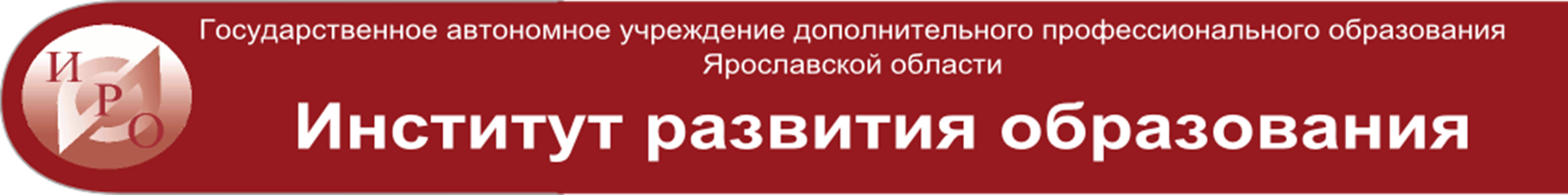 О результатах деятельности  базовых площадок ИРО в 
I полугодии 2023 года
Уланова Галина Александровна, проректор ГАУ ДПО ЯО «Институт развития образования»

Ярославль, 25 мая 2023
Нормативные документы:
Положение о базовой площадке Государственного образовательного автономного учреждения Ярославской области «Институт развития образования» (приказ от 14.02.2017 №01-03/27 «Об утверждении Положения о базовой площадке Института в новой редакции»)
Целью деятельности базовой площадки Института является обеспечение модернизации и развития инновационной инфраструктуры в системе образования, создание условий для профессионального развития педагогических и руководящих работников системы образования , а также для проведения научных исследований в области образования, организации работы профессиональных сообществ педагогов о руководителей ОО, временных творческих групп по приоритетным направлениям развития РСО, организации работы
План работы ГАУ ДПО ЯО «Институт развития образования» на 2023 год, часть 2 (Научно- методическая, организационно-методическая, информационно-аналитическая и проектная деятельность)
Статистика
Направления деятельности
НП «Образование»
ФГОС, обновленные ФГОС, Функциональная грамотность
Инклюзия
Обновление содержания и технологий
Здоровьесбережение
Школы с низкими образовательными результатами
Участие БП при реализации программ ДПО (количество раз)
Участие БП при реализации программ ДПО, ППК
Участие БП в реализации ДПП, ППП
Семь СП реализуют программы ДПО с участием БП, причем четыре из них – ППП.
Два СП не реализуют программы ДПО.
В реализации программ ДПО наиболее активно используют опыт БП следующие СП: КДО, КИО, ЦОМ, ЦНППМ ПР, ЦСВР.
Внедрение научно-методических разработок в практику
Внедрение научно-методических разработок в практику
КДО
Проведено 39 мероприятий. Для всех мероприятий разработан УМК (электронная версия).

КИО, темы
Развитие читательской грамотности на уроках русского языка и литературы с обучающимися с ЗПР,
Формирование читательской грамотности у обучающихся с ОВЗ через внеурочную деятельность,
Организация системы отслеживания образовательных достижений обучающихся с ЗПР,
Мастерская педагогического творчества «Учитель по обмену» как форма горизонтального обучения педагогов, работающих с детьми с интеллектуальными нарушениями,
Формы вовлечения родителей детей с ОВЗ и родителей нейротипичных детей в образовательный процесс инклюзивного детского сада
Внедрение научно-методических разработок в практику
КОО, темы
Технология "День единого текста«,
Реализация «Концепции преподавания учебного предмета «Физическая культура» в образовательных организациях Ярославской области: методические рекомендации,
Коллекция цифровых ресурсов для реализации "перевернутого обучения" немецкому языку и английскому как второму иностранному,
Организационные механизмы сопровождения процесса формирования финансовой грамотности обучающихся

РМЦ
Сборник материалов II Региональной научно-практическая конференции «Техническое творчество Ярославской области: проектная деятельность» ,
Комплект материалов «Методический арсенал педагога дополнительного образования»,

ЦНППМ ПР, тема
Социально-психологические особенности наставничества как вида деятельности. Учебно-методическое пособие,

ЦОМ, тема
Рабочая программа воспитания как средство формирования функциональной грамотности в школе
Внедрение научно-методических разработок в практику
ЦРКП, темы
Программа антирисковых мер профилактики учебной неуспешности,
Стратегическая сессия "Формирование системы профилактики учебной неуспешности в школе«,
Методические рекомендации по разработке программы антирисковых мер профилактики учебной неуспешности
 ЛНА (проекты и изменения) по работе с детьми "Скрытые" ОВЗ и с детьми с неродным русским языком (мигранты),

ЦСВР, темы
Моделирование воспитательной работы в группе детского дома,
Опыт использования технологии дог-анвентор в группе детей с ОВЗ для формирования интереса к социально-бытовым навыкам,
Профилактика девиантного поведения в детско-подростковой среде,
Методическое обеспечение деятельности педагога-психолога в условиях повышения качества образования в школе,
Формирование коммуникативных компетенций педагогов детского сада. Модели работы с родителями
Рекомендации родителям по взаимодействию с гиперактивным ребенком
Внедрение научно-методических разработок в практику
Семь СП внедряют научно-методический разработки в практику.
 Темы разработок в основном соответствуют направлениям деятельности БП.
Не во всех разработках указаны выходные данные или основания для разработки в рамках ГЗ ИРО.
Два СП не предусматривают на данный момент по направлению деятельности БП внедрение научно-методических разработок в практику
Участие БП в разработках ИРО
Участие БП в разработках ИРО
Разработка и размещение в приложении к методическим рекомендациям дополнительной общеразвивающей программы в области физической культуры и спорта «Подвижки детишкам». Организация физического развития детей дошкольного возраста в образовательных организациях : методические рекомендации / А. П. Щербак. — Электрон. текстовые дан. (1,03 Mb). – Ярославль : ГАУ ДПО ЯО ИРО, — 2023. (Физическая культура и спорт)
Конкурсные материалы двух участников Регионального этапа Всероссийского конкурса профессионального мастерства работников сферы дополнительного образования «Сердце отдаю детям»: дополнительная образовательная программа, видеоролик
Программа по развитию продуктивного мышления (для педагогов) – 2 CD диска

Разработка программы стажировки на базе учреждения
Стратегическая сессия "Формирование системы профилактики учебной неуспешности в школе«,
Методические рекомендации по разработке программы антирисковых мер профилактики учебной неуспешности
 ЛНА (проекты и изменения) по работе с детьми "Скрытые" ОВЗ и с детьми с неродным русским языком (мигранты),
Разработка методических рекомендаций по созданию и внедрению типовой модели электронной образовательной среды, предусматривающую сетевое взаимодействие с различными контактными аудиториями
БП, завершившие работу в I полугодии 2023 г.
БП, завершившие работу в I полугодии 2023 г.
Муниципальное общеобразовательное учреждение средняя общеобразовательная школа № 20 имени П.И. Батова
Распространение опыта по разработке и реализации программ внеурочной деятельности по спортивно-оздоровительному направлению в соответствии с ФГОС (семинары-практикумы, мастер-классы, тренинги).  
Предоставление методических материалов по внеурочной деятельности по спортивно-оздоровительному направлению в формах: диагностических методик по освоению программ внеурочной деятельности, индивидуальных карт обучающихся, рабочих программ, методических разработок и рекомендаций по внедрению и их использования в образовательной деятельности.  
Сопровождение и наставничество учителей физической культуры по направлению деятельности Базовой площадки (в очной и заочной форме).
Отработка механизма социального партнерства с учреждениями ЯО, вовлеченными в совместную работу.
БП, завершившие работу в I полугодии 2023 г.
МОУ «Средняя школа №3» Тутаевского муниципального района
Стажировочная площадка ГАУ ДПО ЯО при реализации учебных мероприятий: 
- ППК «Формирование здоровьсберегающей компетентности педагогических работников» (56 ч.) – проведено 7 групп
- ППК «Организация питания детей в образовательных организациях» (48 ч.) – проведено 4 группы
- Семинары по вопросам здорового и безопасного образа жизни – проведено 9 мероприятий
Представлен опыт работы ОО в пособиях:
- Охрана зрения обучающихся [Текст]: практическое пособие/ Иерусалимцева О.В., Крикушина Л.М., Грачева Н.А. — Ярославль: ГАУ ДПО ЯО ИРО, 2019. — 51 с.
- Методическая разработка «Деятельность школьного спортивного клуба в общеобразовательной организации» (Составитель: Смирнова Любовь Евгеньевна, учитель физической культуры МОУ средняя школа №3 ТМР)
Апробация рецептур блюд для двух сборников рецептур для детей школьного возраста 
- Питание детей в образовательных организациях: методические рекомендации [Текст] / Иерусалимцева О.В., Яланузян И.Ю. — Ярославль: ГАУ ДПО ЯО ИРО, 2021. —  230 с.
- Организация лечебного и диетического питания детей в образовательной организации: методические рекомендации / Иерусалимцева О.В., Тигина О.Ю., Яланузян И.Ю. — Ярославль., 2023. —   258 с.
БП, завершившие работу в I полугодии 2023 г.
МОУ «Гимназия №2», г.Ярославль
Распространение опыта
 в рамках деятельности профессионального сообщества центров образования «Точка роста» Ярославской области #ЯТочкароста, 
для  педагогов центров образования «Точка роста» 2021 и 2022 г.г,
 в рамках деятельности профессионального сообщества #Язам-22

Обобщение опыта
Мониторинг эффективности руководителя: инструментарий и использование результатов: методические рекомендации / сост. Н. В. Шляхтина. — Электрон. текстовые дан. (648 Кb). — Ярославль: ГАУ ДПО ЯО ИРО, 2023.
Выступление на межрегиональной конференции «Сельская школа» (2023 г), подготовлена статья
БП, завершившие работу в I полугодии 2023 г.
МУ Центр психолого-педагогической, медико-социальной помощи «Стимул»
1.Распространение опыта технологий и способов работы педагога-психолога в рамках профессионального стандарта. (повышение коммуникативной, рефлексивной компетентности педагога-психолога . Проведение семинаров, мастер-классов, круглых столов).
2.Разработаны и применяются в 5 ППК методические материалы (информационные, кейсы, задания для практических и самостоятельных работ, представлены в системе ЭРА-скоп).3.Обучение педагогов-психологов ОО механизмам сопровождения индивидуальной программы обучающихся и воспитанников (в ходе КПК, семинаров).4.Тиражирование опыта по содержанию и технологиям работы педагогов-психологов ТМР.Программы профилактической и социально-педагогической направленности представлены в реестре лучших практик ИРО.Публикации на сайте ИРО, сборниках ИРО "Развитие профессионального потенциала педагога-психолога: содержание и технологии работы" (2 сборника :2020г. и 2022 г.).Ежегодно статьи и доклады на Международных научных конференциях:
- Боярова Е. С., Петрова С. А. Создание мотивирующей воспитывающей среды для развития таланта и одаренности в дополнительном образовании. Эффективные модели и практики организации дополнительного образования детей, проживающих в сельской местности, в условиях цифровизации и глобального технологического обновления: материалы международной научно-практической конференции [14-15 марта 2022 г.] / под науч. ред. Л. В. Байбородовой. – Ярославль, 2022. – 479 с. ISBN 978-5-00089-566-5
БП, завершившие работу в I полугодии 2023 г.
- Боярова Е. С., Лабутина Т. А « Развитие личностного потенциала педагога-психолога: задачи и инструменты достижения». Педагогика и психология современного образования: Теория и практика : материалы научно-практической конференции «Чтения Ушинского» / под науч. ред. И. Ю. Тархановой. – Ч. 2. – Ярославль : РИОЯГПУ, 2022. – 431 с. ISBN 978-5-00089-559-7978-5-00089-561-0 (Часть 2).
5. Разработаны информационно-методические материалы к ППК "Актуальные вопросы развития региональной системы образования" "Профессиональная школа родителей". Вышла телепередача о проведении занятий с родителями на базе Центра "Стимул" г. Тутаева.6. Команда приняла участие в разработке Проекта по проблемам неуспешности в обучении (проект МГПУ). Материалы вошли в дорожную карту проекта.7.Подготовлены информационно-методические материалы, обоснование и документация для утверждения БП: Воспитание и социализация детей и подростков: содержание и технологии работы. Разработана тема: "Социокультурная среда воспитания. Современные риски воспитания. Жизненные ценности современного подростка".
Предложения:
Считать удовлетворительной деятельность 50 БП в I полугодии 2023г. (согласно Приложения), и рекомендовать продолжить работу в 2023 году
Признать эффективной деятельность 3 БП, завершивших работу в первом полугодии 2023 года.
Признать эффективной деятельность 1 БП ЦНППМ ПР, досрочно успешно завершивших работу (срок 20.06.2023). 
Рекомендовать 
ректорату в рамках внутрифирменного обучения во II полугодии 2023 года провести семинар по проработке вопроса включения направления деятельности БП в содержание научно-методических разработок ИРО и внедрения в широкую практику
руководителям СП 
при подготовке отчета за 2023 год руководствоваться планом работы БП и Планом работы ГАУ ДПО ЯО ИРО на 2023 год, часть 2,
осуществлять качественный контроль за деятельностью БП, 
согласовывать с другими руководителями сопровождение БП одной ОО, участвующей в нескольких направлениях
Благодарю за внимание!

Контактная информация:
Россия г. Ярославль, ул. Богдановича, 16 
Тел.: +7 (4852) 23-06-53 
Сайт: www.iro.yar.ru
E-mail: rcnit@iro.yar.ru
ulanova@iro.yar.ru